More Pointers, The HeapCSE 333 Winter 2020
Instructor:	Justin Hsia

Teaching Assistants:
Andrew Hu	Austin Chan	Brennan Stein
Cheng Ni	Cosmo Wang	Diya Joy
Guramrit Singh	Mengqi Chen	Pat Kosakanchit
Rehaan Bhimar	Renshu Gu	Travis McGaha
Zachary Keyes
Administrivia
Exercise 2 out today and due Monday morning

Exercise grading
We will do our best to keep up
Things to watch for:
Input sanity check
No functional abstraction (single blob of code)
Formatting funnies (e.g. tabs instead of spaces)
Grades:
Autograder [0 to 3], Style [-2 to +0.1] – Overall [0, 1, 2, 3, 3.1]
2
Administrivia
Homework 0 due Monday
Logistics and infrastructure for projects
clint and valgrind are useful for exercises, too
Should have set up an SSH key and cloned GitLab repo by now
Do this ASAP so we have time to fix things if necessary

Homework 1 out later today, due in 2 weeks (Thu 1/23)
Linked list and hash table implementations in C
Get starter code using git pull in your course repo
Might have “merge conflict” if your local copy has unpushed changes
If git drops you into vi(m), :q to quit or :wq if you want to save changes
3
[Speaker Notes: Adm for lec03 if a Monday start]
Administrivia
Documentation:
man pages, books
Reference websites: cplusplus.org, man7.org, gcc.gnu.org, etc.

Folklore:
Google-ing, Stack Overflow, that rando in lab

Tradeoffs?  Relative strengths & weaknesses?
4
Lecture Outline
Pointer Arithmetic
Pointers as Parameters
Pointers and Arrays
Function Pointers
Heap-allocated Memory
5
Pointer Arithmetic
Pointers are typed
Tells the compiler the size of the data you are pointing to
Exception:  void* is a generic pointer (i.e. a placeholder)
Pointer arithmetic is scaled by sizeof(*p)
Works nicely for arrays
Does not work on void*, since void doesn’t have a size!
Not allowed, though confusingly GCC allows it as an extension ☹️
Valid pointer arithmetic:
Add/subtract an integer to/from a pointer
Subtract two pointers (within stack frame or malloc block)
Compare pointers (<, <=, ==, !=, >, >=), including NULL
… but plenty of valid-but-inadvisable operations, too
6
[Speaker Notes: Everything else is illegal since it doesn’t make sense for addresses.]
Polling Question
boxarrow2.c
int main(int argc, char** argv) {
  int arr[3] = {2, 3, 4};
  int* p = &arr[1];
  int** dp = &p;  // pointer to a pointer
  
  *(*dp) += 1;
  p += 1;
  *(*dp) += 1;

  return EXIT_SUCCESS;
}
At this point in the code, what values are stored in arr[]?
Vote at http://PollEv.com/justinh
{2, 3, 4}
	{3, 4, 5}
	{2, 6, 4}
	{2, 4, 5}
	We’re lost…
7
[Speaker Notes: Don’t forget about ASLR – address randomization!]
Note: arrow points to next instruction to be executed.
Practice Solution
boxarrow2.c
int main(int argc, char** argv) {
  int arr[3] = {2, 3, 4};
  int* p = &arr[1];
  int** dp = &p;  // pointer to a pointer
  
  *(*dp) += 1;
  p += 1;
  *(*dp) += 1;

  return EXIT_SUCCESS;
}
4
8
[Speaker Notes: Don’t forget about ASLR – address randomization!]
Note: arrow points to next instruction to be executed.
Practice Solution
boxarrow2.c
int main(int argc, char** argv) {
  int arr[3] = {2, 3, 4};
  int* p = &arr[1];
  int** dp = &p;  // pointer to a pointer
  
  *(*dp) += 1;
  p += 1;
  *(*dp) += 1;

  return EXIT_SUCCESS;
}
9
[Speaker Notes: Don’t forget about ASLR – address randomization!]
Note: arrow points to next instruction to be executed.
Practice Solution
boxarrow2.c
int main(int argc, char** argv) {
  int arr[3] = {2, 3, 4};
  int* p = &arr[1];
  int** dp = &p;  // pointer to a pointer
  
  *(*dp) += 1;
  p += 1;
  *(*dp) += 1;

  return EXIT_SUCCESS;
}
10
[Speaker Notes: Don’t forget about ASLR – address randomization!]
Note: arrow points to next instruction to be executed.
Practice Solution
boxarrow2.c
int main(int argc, char** argv) {
  int arr[3] = {2, 3, 4};
  int* p = &arr[1];
  int** dp = &p;  // pointer to a pointer
  
  *(*dp) += 1;
  p += 1;
  *(*dp) += 1;

  return EXIT_SUCCESS;
}
5
11
[Speaker Notes: Don’t forget about ASLR – address randomization!]
0x100
0x101
0x102
0x103
a1
b2
c3
d4
0x100
0x101
0x102
0x103
d4
c3
b2
a1
Endianness
Memory is byte-addressed, so endianness determines what ordering that multi-byte data gets read and stored in memory
Big-endian:  Least significant byte has highest address
Little-endian:  Least significant byte has lowest address

Example:  4-byte data 0xa1b2c3d4 at address 0x100
Big-Endian
Little-Endian
12
Note: Arrow points to next instruction.
Pointer Arithmetic Example
Stack
(assume x86-64)
int main(int argc, char** argv) {
  int arr[3] = {1, 2, 3};
  int* int_ptr = &arr[0];
  char* char_ptr = (char*) int_ptr;

  int_ptr += 1;
  int_ptr += 2;  // uh oh

  char_ptr += 1;
  char_ptr += 2;

  return EXIT_SUCCESS;
}
pointerarithmetic.c
13
[Speaker Notes: The provided code has printf statements after every pointer manipulation.
x86-64 is little-endian!]
Note: Arrow points to next instruction.
Pointer Arithmetic Example
Stack
(assume x86-64)
int main(int argc, char** argv) {
  int arr[3] = {1, 2, 3};
  int* int_ptr = &arr[0];
  char* char_ptr = (char*) int_ptr;

  int_ptr += 1;
  int_ptr += 2;  // uh oh

  char_ptr += 1;
  char_ptr += 2;

  return EXIT_SUCCESS;
}
pointerarithmetic.c
14
[Speaker Notes: The provided code has printf statements after every pointer manipulation.
x86-64 is little-endian!]
Note: Arrow points to next instruction.
Pointer Arithmetic Example
Stack
(assume x86-64)
int main(int argc, char** argv) {
  int arr[3] = {1, 2, 3};
  int* int_ptr = &arr[0];
  char* char_ptr = (char*) int_ptr;

  int_ptr += 1;
  int_ptr += 2;  // uh oh

  char_ptr += 1;
  char_ptr += 2;

  return EXIT_SUCCESS;
}
pointerarithmetic.c
15
[Speaker Notes: The provided code has printf statements after every pointer manipulation.
x86-64 is little-endian!]
Note: Arrow points to next instruction.
Pointer Arithmetic Example
Stack
(assume x86-64)
int main(int argc, char** argv) {
  int arr[3] = {1, 2, 3};
  int* int_ptr = &arr[0];
  char* char_ptr = (char*) int_ptr;

  int_ptr += 1;
  int_ptr += 2;  // uh oh

  char_ptr += 1;
  char_ptr += 2;

  return EXIT_SUCCESS;
}
pointerarithmetic.c
16
[Speaker Notes: The provided code has printf statements after every pointer manipulation.
x86-64 is little-endian!]
Note: Arrow points to next instruction.
Pointer Arithmetic Example
Stack
(assume x86-64)
int main(int argc, char** argv) {
  int arr[3] = {1, 2, 3};
  int* int_ptr = &arr[0];
  char* char_ptr = (char*) int_ptr;

  int_ptr += 1;
  int_ptr += 2;  // uh oh

  char_ptr += 1;
  char_ptr += 2;

  return EXIT_SUCCESS;
}
pointerarithmetic.c
int_ptr:  0x0x7ffffffde010  
*int_ptr:  1
17
[Speaker Notes: The provided code has printf statements after every pointer manipulation.
x86-64 is little-endian!]
Note: Arrow points to next instruction.
Pointer Arithmetic Example
Stack
(assume x86-64)
int main(int argc, char** argv) {
  int arr[3] = {1, 2, 3};
  int* int_ptr = &arr[0];
  char* char_ptr = (char*) int_ptr;

  int_ptr += 1;
  int_ptr += 2;  // uh oh

  char_ptr += 1;
  char_ptr += 2;

  return EXIT_SUCCESS;
}
pointerarithmetic.c
int_ptr:  0x0x7ffffffde014  
*int_ptr:  2
18
[Speaker Notes: The provided code has printf statements after every pointer manipulation.
x86-64 is little-endian!]
Note: Arrow points to next instruction.
Pointer Arithmetic Example
Stack
(assume x86-64)
int main(int argc, char** argv) {
  int arr[3] = {1, 2, 3};
  int* int_ptr = &arr[0];
  char* char_ptr = (char*) int_ptr;

  int_ptr += 1;
  int_ptr += 2;  // uh oh

  char_ptr += 1;
  char_ptr += 2;

  return EXIT_SUCCESS;
}
pointerarithmetic.c
int_ptr:  0x0x7ffffffde01C  
*int_ptr:  ???
19
[Speaker Notes: The provided code has printf statements after every pointer manipulation.
x86-64 is little-endian!]
Note: Arrow points to next instruction.
Pointer Arithmetic Example
Stack
(assume x86-64)
int main(int argc, char** argv) {
  int arr[3] = {1, 2, 3};
  int* int_ptr = &arr[0];
  char* char_ptr = (char*) int_ptr;

  int_ptr += 1;
  int_ptr += 2;  // uh oh

  char_ptr += 1;
  char_ptr += 2;

  return EXIT_SUCCESS;
}
pointerarithmetic.c
char_ptr:  0x0x7ffffffde010
*char_ptr:  1
20
[Speaker Notes: The provided code has printf statements after every pointer manipulation.
x86-64 is little-endian!]
Note: Arrow points to next instruction.
Pointer Arithmetic Example
Stack
(assume x86-64)
int main(int argc, char** argv) {
  int arr[3] = {1, 2, 3};
  int* int_ptr = &arr[0];
  char* char_ptr = (char*) int_ptr;

  int_ptr += 1;
  int_ptr += 2;  // uh oh

  char_ptr += 1;
  char_ptr += 2;

  return EXIT_SUCCESS;
}
pointerarithmetic.c
char_ptr:  0x0x7ffffffde011
*char_ptr:  0
21
[Speaker Notes: The provided code has printf statements after every pointer manipulation.
x86-64 is little-endian!]
Note: Arrow points to next instruction.
Pointer Arithmetic Example
Stack
(assume x86-64)
int main(int argc, char** argv) {
  int arr[3] = {1, 2, 3};
  int* int_ptr = &arr[0];
  char* char_ptr = (char*) int_ptr;

  int_ptr += 1;
  int_ptr += 2;  // uh oh

  char_ptr += 1;
  char_ptr += 2;

  return EXIT_SUCCESS;
}
pointerarithmetic.c
char_ptr:  0x0x7ffffffde013
*char_ptr:  0
22
[Speaker Notes: The provided code has printf statements after every pointer manipulation.
x86-64 is little-endian!]
Lecture Outline
Pointer Arithmetic
Pointers as Parameters
Pointers and Arrays
Function Pointers
Heap-allocated Memory
23
C is Call-By-Value
C (and Java) pass arguments by value
Callee receives a local copy of the argument
Register or Stack
If the callee modifies a parameter, the caller’s copy isn’t modified
void swap(int a, int b) {
  int tmp = a;
  a = b;
  b = tmp;
}

int main(int argc, char** argv) {
  int a = 42, b = -7;
  swap(a, b);
  ...
24
Note: Arrow points to next instruction.
Broken Swap
OS kernel [protected]
Stack
main
brokenswap.c
void swap(int a, int b) {
  int tmp = a;
  a = b;
  b = tmp;
}

int main(int argc, char** argv) {
  int a = 42, b = -7;
  swap(a, b);
  ...
Heap
Read/Write Segment.data, .bss
Read-Only Segment.text, .rodata
25
Broken Swap
OS kernel [protected]
Stack
a
b
42
-7
main
brokenswap.c
void swap(int a, int b) {
  int tmp = a;
  a = b;
  b = tmp;
}

int main(int argc, char** argv) {
  int a = 42, b = -7;
  swap(a, b);
  ...
Heap
Read/Write Segment.data, .bss
Read-Only Segment.text, .rodata
26
Broken Swap
OS kernel [protected]
Stack
tmp
a
b
a
b
??
42
-7
42
-7
main
swap
brokenswap.c
void swap(int a, int b) {
  int tmp = a;
  a = b;
  b = tmp;
}

int main(int argc, char** argv) {
  int a = 42, b = -7;
  swap(a, b);
  ...
Heap
Read/Write Segment.data, .bss
Read-Only Segment.text, .rodata
27
Broken Swap
OS kernel [protected]
Stack
tmp
a
b
a
b
42
42
-7
42
-7
main
swap
brokenswap.c
void swap(int a, int b) {
  int tmp = a;
  a = b;
  b = tmp;
}

int main(int argc, char** argv) {
  int a = 42, b = -7;
  swap(a, b);
  ...
Heap
Read/Write Segment.data, .bss
Read-Only Segment.text, .rodata
28
Broken Swap
OS kernel [protected]
Stack
tmp
a
b
a
b
42
42
-7
-7
-7
main
swap
brokenswap.c
void swap(int a, int b) {
  int tmp = a;
  a = b;
  b = tmp;
}

int main(int argc, char** argv) {
  int a = 42, b = -7;
  swap(a, b);
  ...
Heap
Read/Write Segment.data, .bss
Read-Only Segment.text, .rodata
29
Broken Swap
OS kernel [protected]
Stack
tmp
a
b
a
b
42
42
-7
-7
42
main
swap
brokenswap.c
void swap(int a, int b) {
  int tmp = a;
  a = b;
  b = tmp;
}

int main(int argc, char** argv) {
  int a = 42, b = -7;
  swap(a, b);
  ...
Heap
Read/Write Segment.data, .bss
Read-Only Segment.text, .rodata
30
Broken Swap
OS kernel [protected]
Stack
a
b
42
-7
main
brokenswap.c
void swap(int a, int b) {
  int tmp = a;
  a = b;
  b = tmp;
}

int main(int argc, char** argv) {
  int a = 42, b = -7;
  swap(a, b);
  ...
Heap
Read/Write Segment.data, .bss
Read-Only Segment.text, .rodata
31
Faking Call-By-Reference in C
Can use pointers to approximate call-by-reference
Callee still receives a copy of the pointer (i.e. call-by-value), but it can modify something in the caller’s scope by dereferencing the pointer parameter
void swap(int a, int b) {
  int tmp = a;
  a = b;
  b = tmp;
}

int main(int argc, char** argv) {
  int a = 42, b = -7;
  swap(a, b);
  ...
void swap(int* a, int* b) {
  int tmp = *a;
  *a = *b;
  *b = tmp;
}

int main(int argc, char** argv) {
  int a = 42, b = -7;
  swap(&a, &b);
  ...
32
Note: Arrow points to next instruction.
Fixed Swap
OS kernel [protected]
Stack
a
b
42
-7
main
swap.c
void swap(int* a, int* b) {
  int tmp = *a;
  *a = *b;
  *b = tmp;
}

int main(int argc, char** argv) {
  int a = 42, b = -7;
  swap(&a, &b);
  ...
Heap
Read/Write Segment.data, .bss
Read-Only Segment.text, .rodata
33
Fixed Swap
OS kernel [protected]
Stack
tmp
a
b
a
b
??
42
-7
main
swap
swap.c
void swap(int* a, int* b) {
  int tmp = *a;
  *a = *b;
  *b = tmp;
}

int main(int argc, char** argv) {
  int a = 42, b = -7;
  swap(&a, &b);
  ...
Heap
Read/Write Segment.data, .bss
Read-Only Segment.text, .rodata
34
Fixed Swap
OS kernel [protected]
Stack
tmp
a
b
a
b
42
42
-7
main
swap
swap.c
void swap(int* a, int* b) {
  int tmp = *a;
  *a = *b;
  *b = tmp;
}

int main(int argc, char** argv) {
  int a = 42, b = -7;
  swap(&a, &b);
  ...
Heap
Read/Write Segment.data, .bss
Read-Only Segment.text, .rodata
35
Fixed Swap
OS kernel [protected]
Stack
tmp
a
b
a
b
42
-7
-7
main
swap
swap.c
void swap(int* a, int* b) {
  int tmp = *a;
  *a = *b;
  *b = tmp;
}

int main(int argc, char** argv) {
  int a = 42, b = -7;
  swap(&a, &b);
  ...
Heap
Read/Write Segment.data, .bss
Read-Only Segment.text, .rodata
36
Fixed Swap
OS kernel [protected]
Stack
tmp
a
b
a
b
42
-7
42
main
swap
swap.c
void swap(int* a, int* b) {
  int tmp = *a;
  *a = *b;
  *b = tmp;
}

int main(int argc, char** argv) {
  int a = 42, b = -7;
  swap(&a, &b);
  ...
Heap
Read/Write Segment.data, .bss
Read-Only Segment.text, .rodata
37
Fixed Swap
OS kernel [protected]
Stack
a
b
-7
42
main
swap.c
void swap(int* a, int* b) {
  int tmp = *a;
  *a = *b;
  *b = tmp;
}

int main(int argc, char** argv) {
  int a = 42, b = -7;
  swap(&a, &b);
  ...
Heap
Read/Write Segment.data, .bss
Read-Only Segment.text, .rodata
38
Lecture Outline
Pointer Arithmetic
Pointers as Parameters
Pointers and Arrays
Function Pointers
Heap-allocated Memory
39
Pointers and Arrays
A pointer can point to an array element
You can use array indexing notation on pointers
ptr[i] is *(ptr+i) with pointer arithmetic – reference the data i elements forward from ptr
An array name’s value is the beginning address of the array
Like a pointer to the first element of array, but can’t change
int a[] = {10, 20, 30, 40, 50};
int* p1 = &a[3];  // refers to a's 4th element
int* p2 = &a[0];  // refers to a's 1st element
int* p3 = a;      // refers to a's 1st element

*p1 = 100;
*p2 = 200;
p1[1] = 300;
p2[1] = 400;
p3[2] = 500;      // final: 200, 400, 500, 100, 300
40
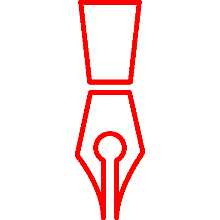 Array Parameters
STYLE
TIP
Array parameters are actually passed as pointers to the first array element
The [] syntax for parameter types is just for convenience
OK to use whichever best helps the reader
Equivalent to:
This code:
void f(int a[]);

int main( ... ) {
  int a[5];
  ...
  f(a);
  return EXIT_SUCCESS;
}

void f(int a[]) {
void f(int* a);

int main( ... ) {
  int a[5];
  ...
  f(&a[0]);
  return EXIT_SUCCESS;
}

void f(int* a) {
41
Lecture Outline
Pointers & Pointer Arithmetic
Pointers as Parameters
Pointers and Arrays
Function Pointers
Heap-allocated Memory
42
Function Pointers
Based on what you know about assembly, what is a function name, really?
Can use pointers that store addresses of functions!

Generic format:  
Looks like a function prototype with extra * in front of name
Why are parentheses around (* name) needed?

Using the function:
Calls the pointed-to function with the given arguments and return the return value
returnType (* name)(type1, …, typeN)
(*name)(arg1, …, argN)
43
[Speaker Notes: Add a hint slide next time: can omit & and * when using a function name as an argument or calling a function via a pointer]
Function Pointer Example
map() performs operation on each element of an array
#define LEN 4

int negate(int num) {return -num;}
int square(int num) {return num*num;}

// perform operation pointed to on each array element
void map(int a[], int len, int (* op)(int n)) {
  for (int i = 0; i < len; i++) {
    a[i] = (*op)(a[i]);  // dereference function pointer
  }
}

int main(int argc, char** argv) {
  int arr[LEN] = {-1, 0, 1, 2};
  int (* op)(int n);   // function pointer called 'op'
  op = square;    // function name returns addr (like array)
  map(arr, LEN, op);  
  ...
funcptr dereference
funcptr parameter
funcptr definition
funcptr assignment
map.c
44
Lecture Outline
Pointers & Pointer Arithmetic
Pointers as Parameters
Pointers and Arrays
Function Pointers
Heap-allocated Memory
45
Memory Allocation So Far
So far, we have seen two kinds of memory allocation:
int foo(int a) {
  int x = a + 1;     // local var
  return x;
}

int main(int argc, char** argv) {
  int y = foo(10);   // local var
  printf("y = %d\n",y);
  return EXIT_SUCCESS;
}
int counter = 0;    // global var

int main(int argc, char** argv) {
  counter++;
  printf("count = %d\n",counter);
  return EXIT_SUCCESS;
}
counter is statically-allocated
Allocated when program is loaded
Deallocated when process gets reaped
a, x, y are automatically-allocated
Allocated when function is called
Deallocated when function returns
46
Dynamic Allocation
Situations where static and automatic allocation aren’t sufficient:
We need memory that persists across multiple function calls but not the whole lifetime of the program
We need more memory than can fit on the Stack
We need memory whose size is not known in advance to the caller
// this is pseudo-C code
char* ReadFile(char* filename) {
  int size = GetFileSize(filename);
  char* buffer = AllocateMem(size);

  ReadFileIntoBuffer(filename, buffer);
  return buffer;
}
47
Dynamic Allocation
What we want is dynamically-allocated memory
Your program explicitly requests a new block of memory
The language allocates it at runtime, perhaps with help from OS
Dynamically-allocated memory persists until either:
Your code explicitly deallocated it (manual memory management)
A garbage collector collects it (automatic memory management)

C requires you to manually manage memory
Gives you more control, but causes headaches
48
Aside: NULL
NULL is a memory location that is guaranteed to be invalid
In C on Linux, NULL is 0x0 and an attempt to dereference NULL causes a segmentation fault
Useful as an indicator of an uninitialized (or currently unused) pointer or allocation error
It’s better to cause a segfault than to allow the corruption of memory!
segfault.c
int main(int argc, char** argv) {
  int* p = NULL;
  *p = 1;  // causes a segmentation fault
  return EXIT_SUCCESS;
}
49
malloc()
General usage:

malloc allocates a block of memory of the requested size
Returns a pointer to the first byte of that memory
And returns NULL if the memory allocation failed!
You should assume that the memory initially contains garbage
You’ll typically use sizeof to calculate the size you need
var = (type*) malloc(size in bytes)
// allocate a 10-float array
float* arr = (float*) malloc(10*sizeof(float));
if (arr == NULL) {
  return errcode;
}
...   // do stuff with arr
50
[Speaker Notes: Emphasize always check result of system functions!]
calloc()
General usage:


Like malloc, but also zeros out the block of memory
Helpful when zero-initialization wanted (but don’t use it to mask bugs – fix those)
Slightly slower; but useful for non-performance-critical code
malloc and calloc are found in stdlib.h
var = (type*) calloc(num, bytes per element)
// allocate a 10-double array
double* arr = (double*) calloc(10, sizeof(double));
if (arr == NULL) {
  return errcode;
}
...   // do stuff with arr
51
free()
Usage:  free(pointer);

Deallocates the memory pointed-to by the pointer
Pointer must point to the first byte of heap-allocated memory (i.e. something previously returned by malloc or calloc)
Freed memory becomes eligible for future allocation
Pointer is unaffected by call to free
Defensive programming: can set pointer to NULL after freeing it
free(pointer);
float* arr = (float*) malloc(10*sizeof(float));
if (arr == NULL)
  return errcode;
...           // do stuff with arr
free(arr);
arr = NULL;   // OPTIONAL
52
The Heap
0xFF…FF
OS kernel [protected]
The Heap is a large pool of available memory used to hold dynamically-allocated data
malloc allocates chunks of data in the Heap; free deallocates those chunks
malloc maintains bookkeeping data in the Heap to track allocated blocks
Lab 5 from 351!
Stack
Shared Libraries
Heap (malloc/free)
Read/Write Segment.data, .bss
Read-Only Segment.text, .rodata
0x00…00
53
[Speaker Notes: .bss (block started by symbol) – statically-allocated variables that are not explicitly initialized to any value]
Note: Arrow points to next instruction.
Heap and Stack Example
nums
arraycopy.c
OS kernel [protected]
#include <stdlib.h>

int* copy(int a[], int size) {
  int i, *a2;

  a2 = malloc(size*sizeof(int));
  if (a2 == NULL)
    return NULL;

  for (i = 0; i < size; i++)
    a2[i] = a[i];

  return a2;
}

int main(int argc, char** argv) {
  int nums[4] = {1, 2, 3, 4};
  int* ncopy = copy(nums, 4);
  // .. do stuff with the array ..
  free(ncopy);
  return EXIT_SUCCESS;
}
Stack
ncopy
main
Heap (malloc/free)
Read/Write Segment
Read-Only Segment(main, copy)
54
Heap and Stack Example
nums
1
2
3
4
arraycopy.c
OS kernel [protected]
#include <stdlib.h>

int* copy(int a[], int size) {
  int i, *a2;

  a2 = malloc(size*sizeof(int));
  if (a2 == NULL)
    return NULL;

  for (i = 0; i < size; i++)
    a2[i] = a[i];

  return a2;
}

int main(int argc, char** argv) {
  int nums[4] = {1, 2, 3, 4};
  int* ncopy = copy(nums, 4);
  // .. do stuff with the array ..
  free(ncopy);
  return EXIT_SUCCESS;
}
Stack
ncopy
main
Heap (malloc/free)
Read/Write Segment
Read-Only Segment(main, copy)
55
Heap and Stack Example
nums
1
2
3
4
arraycopy.c
OS kernel [protected]
#include <stdlib.h>

int* copy(int a[], int size) {
  int i, *a2;

  a2 = malloc(size*sizeof(int));
  if (a2 == NULL)
    return NULL;

  for (i = 0; i < size; i++)
    a2[i] = a[i];

  return a2;
}

int main(int argc, char** argv) {
  int nums[4] = {1, 2, 3, 4};
  int* ncopy = copy(nums, 4);
  // .. do stuff with the array ..
  free(ncopy);
  return EXIT_SUCCESS;
}
Stack
ncopy
size
a2
a
i
4
main
copy
Heap (malloc/free)
Read/Write Segment
Read-Only Segment(main, copy)
56
Heap and Stack Example
nums
1
2
3
4
arraycopy.c
OS kernel [protected]
#include <stdlib.h>

int* copy(int a[], int size) {
  int i, *a2;

  a2 = malloc(size*sizeof(int));
  if (a2 == NULL)
    return NULL;

  for (i = 0; i < size; i++)
    a2[i] = a[i];

  return a2;
}

int main(int argc, char** argv) {
  int nums[4] = {1, 2, 3, 4};
  int* ncopy = copy(nums, 4);
  // .. do stuff with the array ..
  free(ncopy);
  return EXIT_SUCCESS;
}
Stack
ncopy
size
a2
a
i
4
main
copy
malloc
Heap (malloc/free)
Read/Write Segment
Read-Only Segment(main, copy)
57
Heap and Stack Example
nums
1
2
3
4
arraycopy.c
OS kernel [protected]
#include <stdlib.h>

int* copy(int a[], int size) {
  int i, *a2;

  a2 = malloc(size*sizeof(int));
  if (a2 == NULL)
    return NULL;

  for (i = 0; i < size; i++)
    a2[i] = a[i];

  return a2;
}

int main(int argc, char** argv) {
  int nums[4] = {1, 2, 3, 4};
  int* ncopy = copy(nums, 4);
  // .. do stuff with the array ..
  free(ncopy);
  return EXIT_SUCCESS;
}
Stack
ncopy
size
a2
a
i
4
main
copy
Heap (malloc/free)
Read/Write Segment
Read-Only Segment(main, copy)
58
Heap and Stack Example
nums
1
2
3
4
arraycopy.c
OS kernel [protected]
#include <stdlib.h>

int* copy(int a[], int size) {
  int i, *a2;

  a2 = malloc(size*sizeof(int));
  if (a2 == NULL)
    return NULL;

  for (i = 0; i < size; i++)
    a2[i] = a[i];

  return a2;
}

int main(int argc, char** argv) {
  int nums[4] = {1, 2, 3, 4};
  int* ncopy = copy(nums, 4);
  // .. do stuff with the array ..
  free(ncopy);
  return EXIT_SUCCESS;
}
Stack
ncopy
size
a2
a
i
4
0
main
copy
Heap (malloc/free)
Read/Write Segment
Read-Only Segment(main, copy)
59
Heap and Stack Example
nums
1
1
2
2
3
3
4
4
arraycopy.c
OS kernel [protected]
#include <stdlib.h>

int* copy(int a[], int size) {
  int i, *a2;

  a2 = malloc(size*sizeof(int));
  if (a2 == NULL)
    return NULL;

  for (i = 0; i < size; i++)
    a2[i] = a[i];

  return a2;
}

int main(int argc, char** argv) {
  int nums[4] = {1, 2, 3, 4};
  int* ncopy = copy(nums, 4);
  // .. do stuff with the array ..
  free(ncopy);
  return EXIT_SUCCESS;
}
Stack
ncopy
size
a2
a
i
4
4
main
copy
Heap (malloc/free)
Read/Write Segment
Read-Only Segment(main, copy)
60
Heap and Stack Example
nums
1
1
2
2
3
3
4
4
arraycopy.c
OS kernel [protected]
#include <stdlib.h>

int* copy(int a[], int size) {
  int i, *a2;

  a2 = malloc(size*sizeof(int));
  if (a2 == NULL)
    return NULL;

  for (i = 0; i < size; i++)
    a2[i] = a[i];

  return a2;
}

int main(int argc, char** argv) {
  int nums[4] = {1, 2, 3, 4};
  int* ncopy = copy(nums, 4);
  // .. do stuff with the array ..
  free(ncopy);
  return EXIT_SUCCESS;
}
Stack
ncopy
main
Heap (malloc/free)
Read/Write Segment
Read-Only Segment(main, copy)
61
Heap and Stack Example
nums
1
1
2
2
3
3
4
4
arraycopy.c
OS kernel [protected]
#include <stdlib.h>

int* copy(int a[], int size) {
  int i, *a2;

  a2 = malloc(size*sizeof(int));
  if (a2 == NULL)
    return NULL;

  for (i = 0; i < size; i++)
    a2[i] = a[i];

  return a2;
}

int main(int argc, char** argv) {
  int nums[4] = {1, 2, 3, 4};
  int* ncopy = copy(nums, 4);
  // .. do stuff with the array ..
  free(ncopy);
  return EXIT_SUCCESS;
}
Stack
ncopy
main
Heap (malloc/free)
Read/Write Segment
Read-Only Segment(main, copy)
62
Heap and Stack Example
nums
1
2
3
4
arraycopy.c
OS kernel [protected]
#include <stdlib.h>

int* copy(int a[], int size) {
  int i, *a2;

  a2 = malloc(size*sizeof(int));
  if (a2 == NULL)
    return NULL;

  for (i = 0; i < size; i++)
    a2[i] = a[i];

  return a2;
}

int main(int argc, char** argv) {
  int nums[4] = {1, 2, 3, 4};
  int* ncopy = copy(nums, 4);
  // .. do stuff with the array ..
  free(ncopy);
  return EXIT_SUCCESS;
}
Stack
ncopy
main
free
Heap (malloc/free)
Read/Write Segment
Read-Only Segment(main, copy)
63
Heap and Stack Example
nums
1
2
3
4
arraycopy.c
OS kernel [protected]
#include <stdlib.h>

int* copy(int a[], int size) {
  int i, *a2;

  a2 = malloc(size*sizeof(int));
  if (a2 == NULL)
    return NULL;

  for (i = 0; i < size; i++)
    a2[i] = a[i];

  return a2;
}

int main(int argc, char** argv) {
  int nums[4] = {1, 2, 3, 4};
  int* ncopy = copy(nums, 4);
  // .. do stuff with the array ..
  free(ncopy);
  return EXIT_SUCCESS;
}
Stack
ncopy
main
Heap (malloc/free)
Read/Write Segment
Read-Only Segment(main, copy)
64
Extra Exercise #1
Use a box-and-arrow diagram for the following program and explain what it prints out:
#include <stdio.h>

int foo(int* bar, int** baz) {
  *bar = 5;
  *(bar+1) = 6;
  *baz = bar + 2;
  return *((*baz)+1);
}

int main(int argc, char** argv) {
  int arr[4] = {1, 2, 3, 4};
  int* ptr;
 
  arr[0] = foo(&arr[0], &ptr);
  printf("%d %d %d %d %d\n", 
         arr[0], arr[1], arr[2], arr[3], *ptr);
  return 0;
}
65
Extra Exercise #2
Write a program that determines and prints out whether the computer it is running on is little-endian or big-endian.
Hint: pointerarithmetic.c from today’s lecture or show_bytes.c from 351
66
Extra Exercise #3
Write a function that:
Arguments: [1] an array of ints and [2] an array length
Malloc’s an int* array of the same element length 
Initializes each element of the newly-allocated array to point to the corresponding element of the passed-in array
Returns a pointer to the newly-allocated array
67
Extra Exercise #4
Write a function that:
Accepts a function pointer and an integer as arguments
Invokes the pointed-to function with the integer as its argument
68